NRS PADD April 2015 to March 2016Audience reach snapshot
TOP Growth titles – Monthly magazines
1.
2.
3.
4.
5.
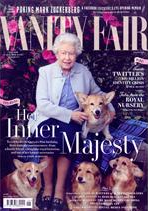 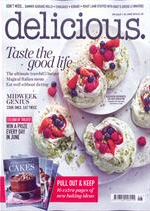 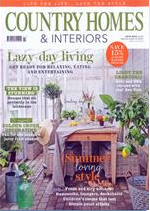 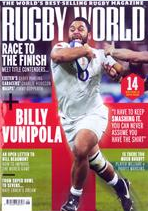 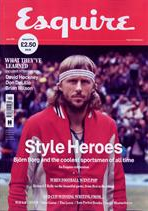 +29%
+27%
+22%
+21%
+19%
Source: NRS PADD  April 2015 – March 2016
TOP Growth titles – Monthly magazines
6.
7.
8.
9.
10.
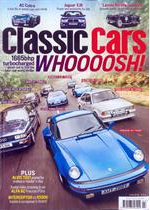 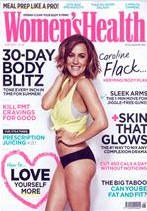 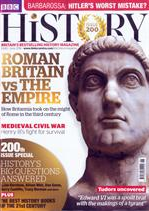 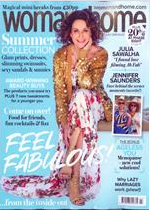 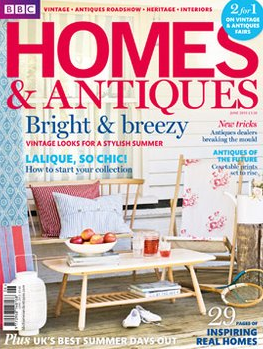 +14%
+11%
+11%
+11%
+10%
Source: NRS PADD  April 2015 – March 2016
Magazine media At a glance
9 million 
adults enjoy magazine media websites via a desktop each 
month
Print 
magazines reach almost 
30 million adults every month
Magazine 
media reaches
37 million 
adults every 
month
16 million 
adults engage with 
magazine media on mobile every 
month
Source: NRS PADD  April 2015 – March 2016
OVER 250 new Consumer Magazine Titles Launched in 2015
3068
consumer magazines in the UK in 2015
285 
new titles 
launched in 2015
35%
increase in  new launches compared to 2014
Source: Source Frontline Distribution.
Magazine media monthly reach
Monthly magazine media now reaches 72% of the GB adult population
Digital
Any
Mobile
Print
Source: NRS PADD  April 2015 – March 2016
Year-on-year mobile growth (millions)
Magazine media mobile audience has increased by over 40% in the last year
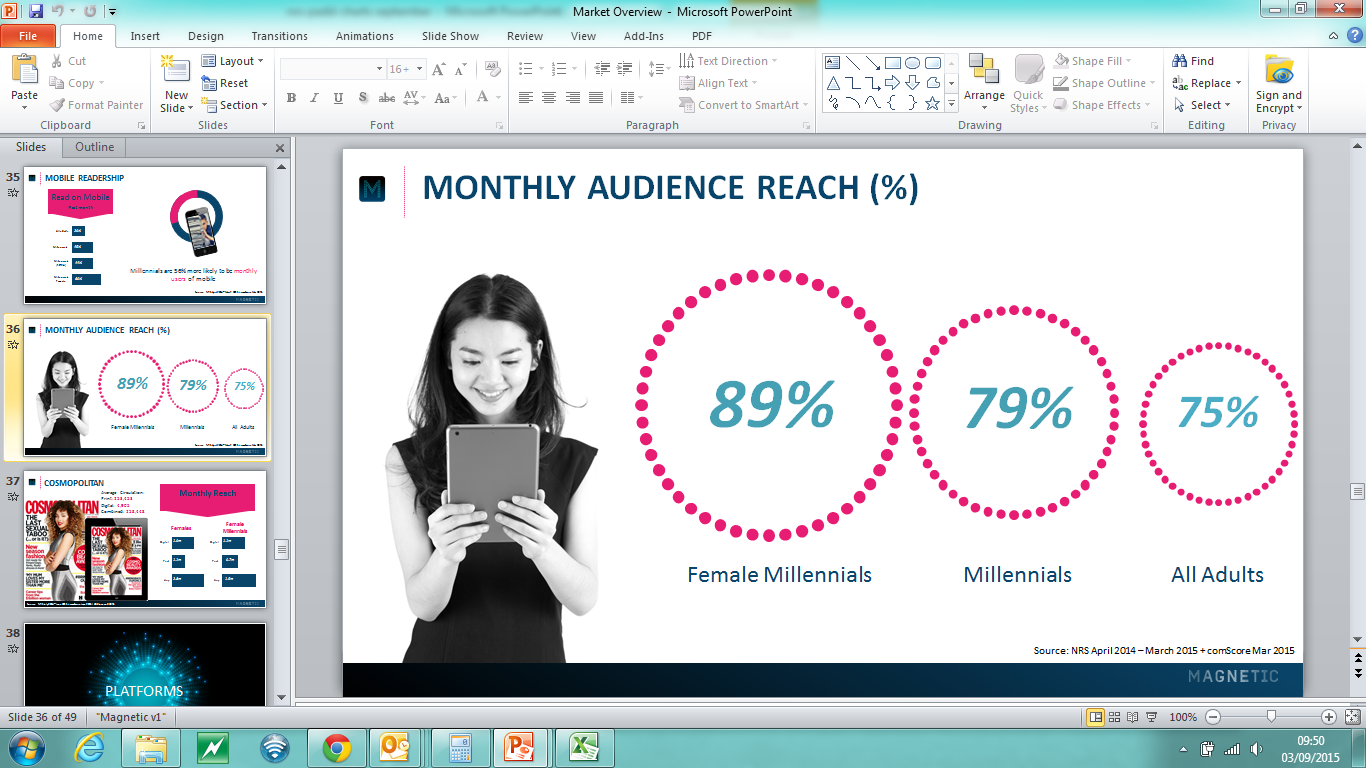 Data based on the 12 titles where data is available for print, desktop & mobile
Source: NRS PADD  April 2015 – March 2016
Print & Mobile Reach
16.36m
12.10m
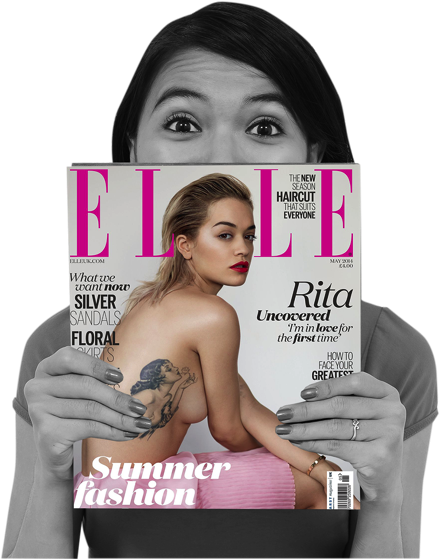 Print
Mobile
The magazine media mobile audience is now larger than print
Data based on the 12 titles where data is available for print, desktop & mobile
Source: NRS PADD  April 2015 – March 2016
Platform Reach (millions)
25.2m
16.36m
12.10m
5.6m
Mobile
Print
Any
Web
Data based on the 12 titles where data is available for print, desktop & mobile
Source: NRS PADD  April 2015 – March 2016
Monthly Reach By Audience
% of audience that consumes magazine media
67%
76%
77%
71%
85%
Age 50+
Families 
(Children in HH)
Millennials
ABC1 Men
ABC1 Women
Source: NRS PADD  April 2015 – March 2016